Fig. 2 Intracellular signalling mechanisms mediating NMDA receptor-dependent long-term potentiation (LTP). Localised ...
Brain, Volume 129, Issue 7, July 2006, Pages 1659–1673, https://doi.org/10.1093/brain/awl082
The content of this slide may be subject to copyright: please see the slide notes for details.
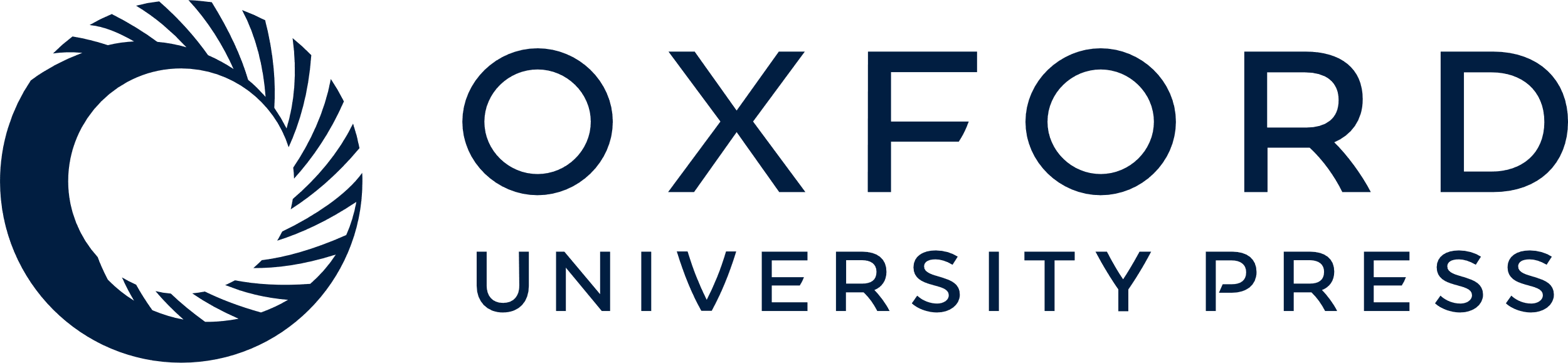 [Speaker Notes: Fig. 2 Intracellular signalling mechanisms mediating NMDA receptor-dependent long-term potentiation (LTP). Localised signalling at the synapse is mediated by kinases activated by calcium (Ca2+) influx through the NMDA receptor interacting with calmodulin (left-hand panel). Ca2+/calmodulin activates Ca2+/calmodulin-dependent kinase II (CaMKII) that, in turn, alters synaptic transmission through post-synaptic modifications of glutamate receptors, either via phosphorylation to alter the conductance state of existing channels or by facilitating the insertion of new receptors into the membrane. There is also evidence for pre-synaptic changes, culminating in increased transmitter release. Adenylyl cyclases are activated by Ca2+/calmodulin, thereby activating the cAMP-dependent protein kinase (PKA). This kinase can initiate signalling to the cell nucleus, via a number of intermediary steps, resulting in changes in transcription and eventual expression of proteins involved in long-lasting changes that mediate persistent LTP (right-hand panel).


Unless provided in the caption above, the following copyright applies to the content of this slide: © The Author (2006). Published by Oxford University Press on behalf of the Guarantors of Brain. All rights reserved. For Permissions, please email: journals.permissions@oxfordjournals.org]